สัปดาห์ที่ 6
สิทธิและความรับผิดชอบ
ความเป็นมาของสิทธิและเสรีภาพ
พจนานุกรมฉบับราชบัณฑิตยสถาน พ.ศ. 2525 อธิบายความหมาย “สิทธิ” ไว้ว่า “ความสำเร็จ หรืออำนาจที่จะกระทำการใด ๆ ได้อย่างอิสระ โดยได้รับการรับรองจากกฎหมาย”     
สวนคําวา “เสรีภาพ” หมายความวา การที่บุคคลสามารถจะเลือกคิด ทํา พูดอยางไรก็ตามความพอใจของตน ดังนั้น “สิทธิเสรีภาพ” ซึ่งหมายถึง อำนาจอันชอบธรรมตามกฎหมายของบุคคลที่จะกระทำหรือไม่กระทำการต่าง ๆ โดยปลอดจากการรบกวนขัดขวางของรัฐหรือบุคคลอื่น
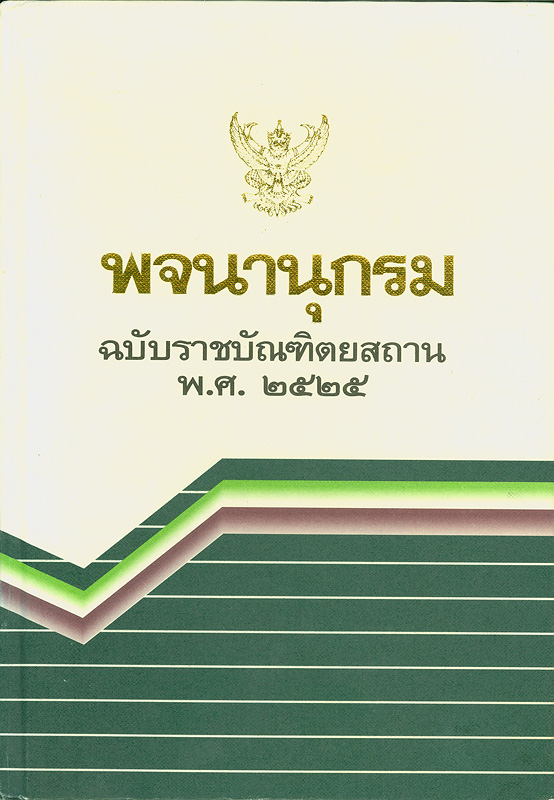 สิทธิและเสรีภาพของปวงชนชาวไทย
รัฐธรรมนูญแห่งราชอาณาจักรไทย พุทธศักราช 2560 ได้แสดงให้เห็นถึงความก้าวหน้าในการคุ้มครองสิทธิและเสรีภาพของปวงชนชาวไทย มีทั้งหมด 25 มาตรา (ตั้งแต่มาตรา 25 ถึง มาตรา 49) แบ่งออกเป็น 4 กลุ่ม สรุปได้ดังนี้
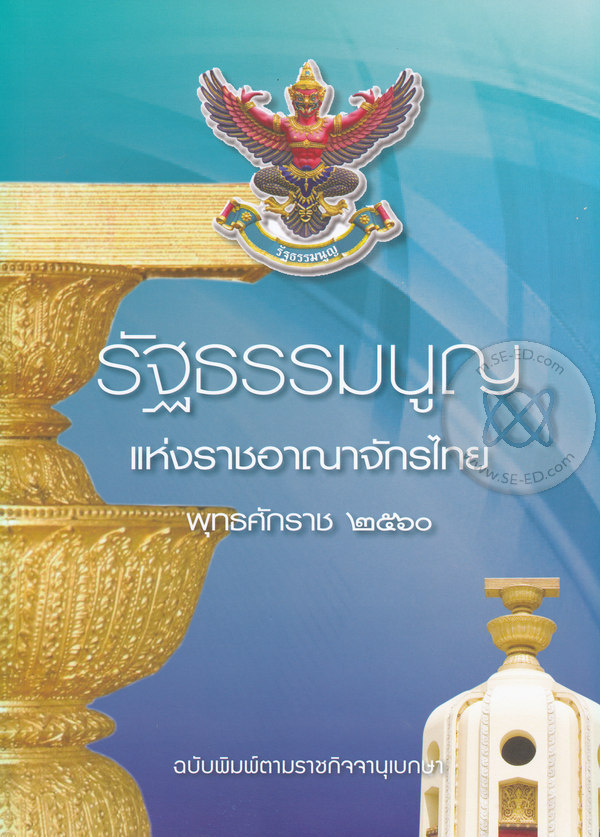 สิทธิและเสรีภาพของปวงชนชาวไทย (ต่อ)
กลุ่มที่ 1 ว่าด้วยเรื่องสิทธิและเสรีภาพคู่กัน 
กลุ่มที่ 2 ว่าด้วยเรื่องสิทธิอย่างเดียว 
กลุ่มที่ 3 ว่าด้วยเรื่องเสรีภาพอย่างเดียว 
กลุ่มที่ 4 ว่าด้วยเรื่องการรับโทษ บทบัญญัติ และสัญชาติ
สิทธิบนสื่อสาธารณะยุคดิจิทัล
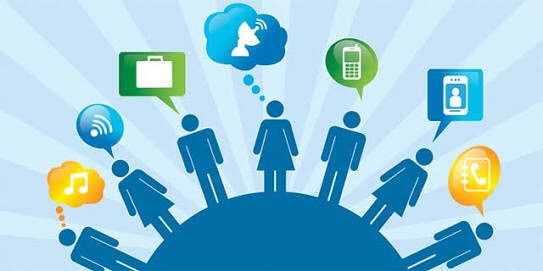 ความหมายของสื่อสาธารณะยุคดิจิทัล
สื่อสาธารณะ คือ สื่อที่เป็นพื้นที่สำหรับการแสดงความคิดเห็นอย่างมีเสรีภาพมีลักษณะการดำเนินงานที่ไม่ได้เป็นสื่อเชิงพาณิชย์ โดยเป็นสื่อที่ปราศจากอิทธิพลจากกลุ่มทุนและรัฐบาล ประชาชนทุกคนมีโอกาสเข้าถึงพื้นที่นี้ได้โดยไม่เสียค่าบริการ และเป็นสื่อที่มุ่งสร้างคุณภาพให้กับสังคม ทำให้กลุ่มชนหลากหลายฝ่ายรวมไปถึงคนชายขอบสามารถนำเสนอความคิดเห็นหรือเรื่องราวของตนผ่านสื่อสาธารณะได้อย่างเสรี
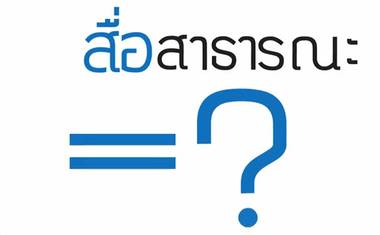 สิทธิการใช้งานข้อมูลบนสื่อสาธารณะยุคดิจิทัล
มักจะเกี่ยวข้องกับการกระทำผิดที่ถือเป็นความผิด ตาม พ.ร.บ. ว่าด้วยการกระทำผิดเกี่ยวกับคอมพิวเตอร์ พ.ศ. 2550 และที่ปรับปรุง พ.ศ. 2560 ดังนี้

	1. สิทธิในการเข้าถึงระบบ หรือข้อมูลทางคอมพิวเตอร์
	2. สิทธิในแก้ไข หรือดัดแปลงข้อมูล
	3. สิทธิในการส่งข้อมูลหรืออีเมล์
	4. สิทธิในการจำหน่ายหรือเผยแพร่ชุดคำสั่ง
	5. สิทธิในการนำข้อมูลเข้าถึงระบบ 
             หรือข้อมูลที่เกี่ยวข้องกับความมั่นคงของประเทศ
	6. สิทธิในการตัดต่อ เติม ตัดแปลงภาพ ของผู้อื่น
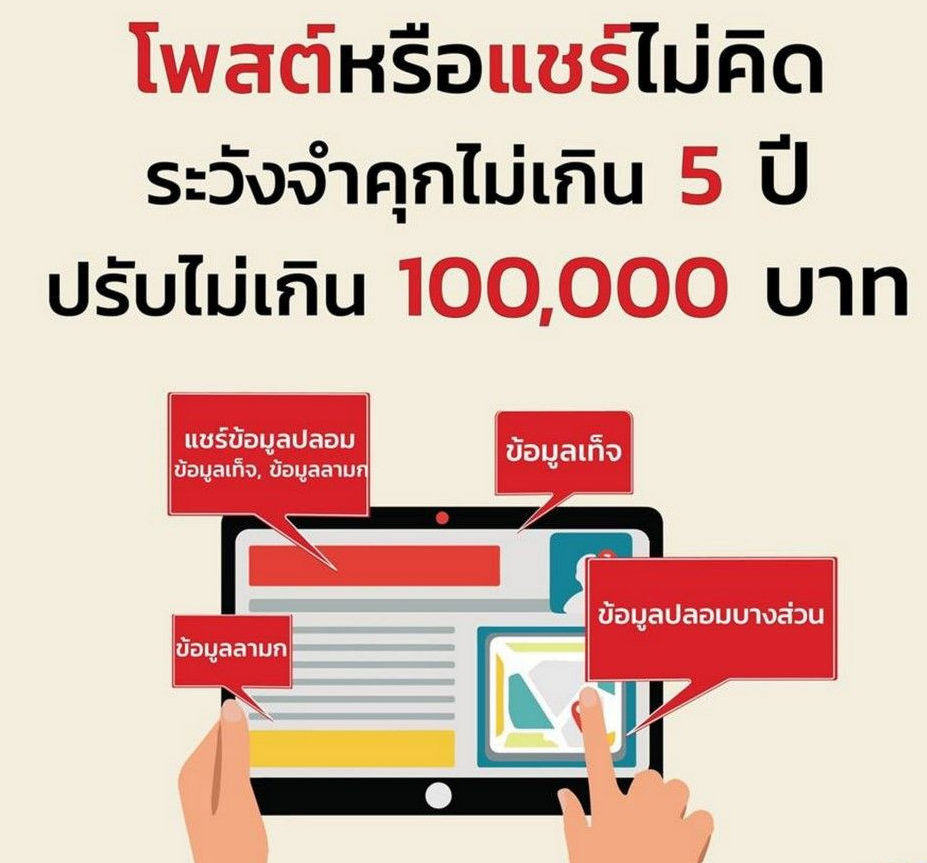 ความรับผิดชอบต่อสังคมยุคดิจิทัล
ความรับผิดชอบต่อสังคมยุคดิจิทัล
ปัจจุบันมีโปรแกรมสื่อสังคมออนไลน์อยู่มากมายที่ได้รับความนิยม เช่น เฟซบุ๊ก (Facebook) ทวิตเตอร์ (Twitter) อินสตาเกรม (Instagram) หรือไลน์ (Line) เป็นต้น ดังนั้น ทุกหน่วยงาน ทั้งภาครัฐและภาคเอกชน ประชาชน หรือตัวบุคคล จะต้องแสดงความรับผิดชอบ ต่อสิ่งต่าง ๆ ได้กระทำลงไป ผ่านสื่อสังคมออนไลน์หรือต่อสังคมยุคดิจิทัลทุกรูปแบบ
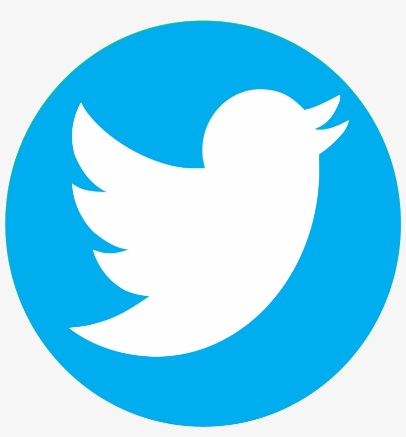 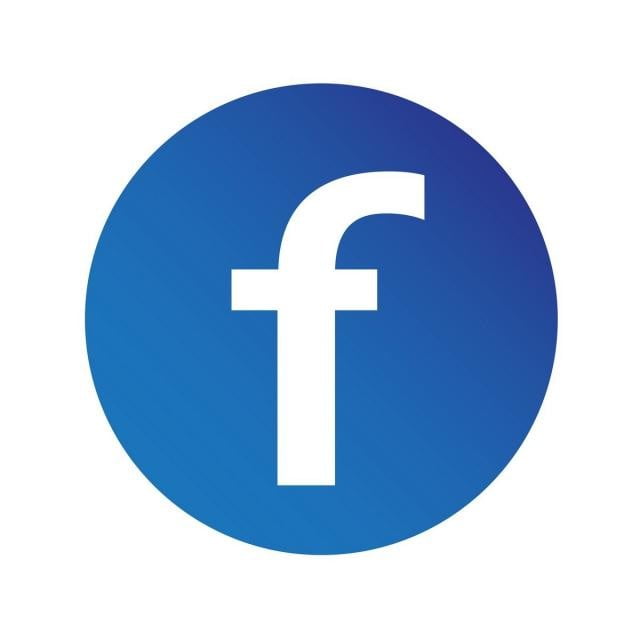 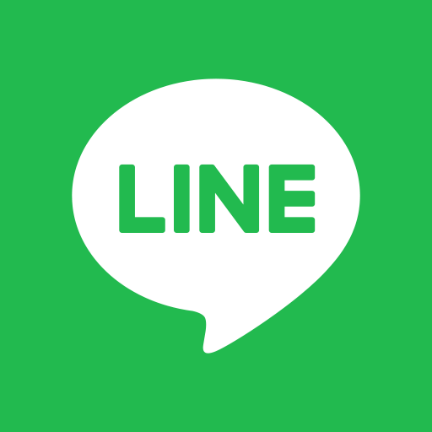 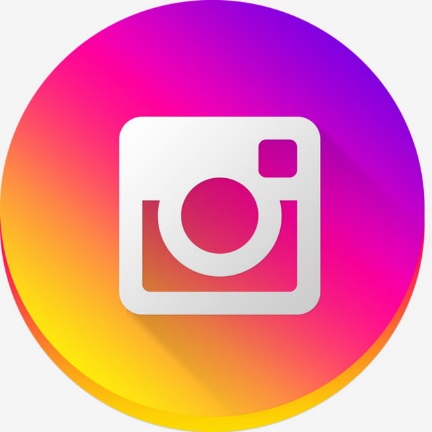 ความรับผิดชอบต่อสังคมยุคดิจิทัล
ความรับผิดชอบต่อตนเอง ได้แก่ การส่งข้อความ (text) ภาพ (image) เสียง (voice) หรือ วิดีโอ (video) ที่ทำการโพสต์ แสดงความคิดเห็น ทัศนคติ ส่งต่อ หรือจัดเก็บข้อมูล
ความรับผิดชอบสังคม ได้แก่ การปฏิบัติตามพระราชบัญญัติว่าด้วยการกระทำความผิดเกี่ยวกับคอมพิวเตอร์ พ.ศ. 2550 และฉบับแก้ไขเพิ่มเติม (ฉบับที่ 2) พ.ศ. 2560 และพระราชบัญญัติว่าด้วยธุรกรรมทางอิเล็กทรอนิกส์ พ.ศ. 2544 และฉบับแก้ไขเพิ่มเติม (ฉบับที่ 2) พ.ศ. 2551
ความเป็นพลเมืองในสังคมดิจิทัล
พลเมืองในศตวรรษที่ 21 แบ่งเป็น 3 แนวคิดหลัก
1. ความเป็นพลเมืองภายใต้กฎหมาย
2. ความเป็นพลเมืองโลก 
3. ความเป็นพลเมืองดิจิทัล
พลเมืองดิจิทัล
พลเมืองดิจิทัล แบ่งเป็น 3 มิติ
1. มิติด้านความรู้เกี่ยวกับสื่อและสารสนเทศ 
2. มิติด้านจริยธรรม 
3. มิติด้านการมีส่วนร่วมทางการเมืองและสังคม
Thank You for your kind attention
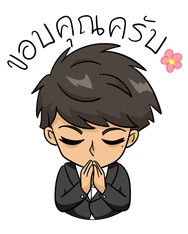 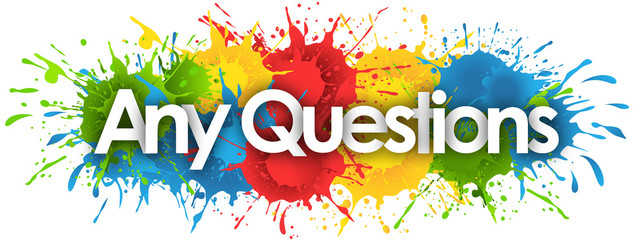